An Inspector Calls Revision
Y11
Memory and recall: define the key vocabulary using your knowledge of Y10 and AIC
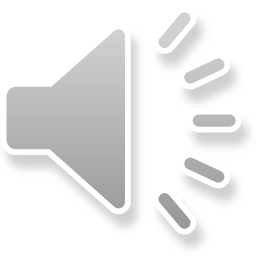 Self Assess: tick in green pen if correct. If incorrect, then write the correct definition.
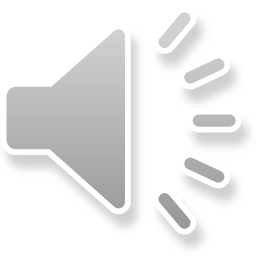 TASK: read the knowledge organiser opposite. 

Highlight any information you are unfamiliar with.
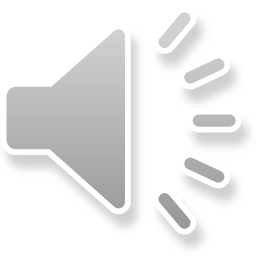 [Speaker Notes: Characters, plot, context, stagecraft, quotes]
How is Arthur Birling presented throughout the play? Create a mind map of words and quotations from the start to the end of the play
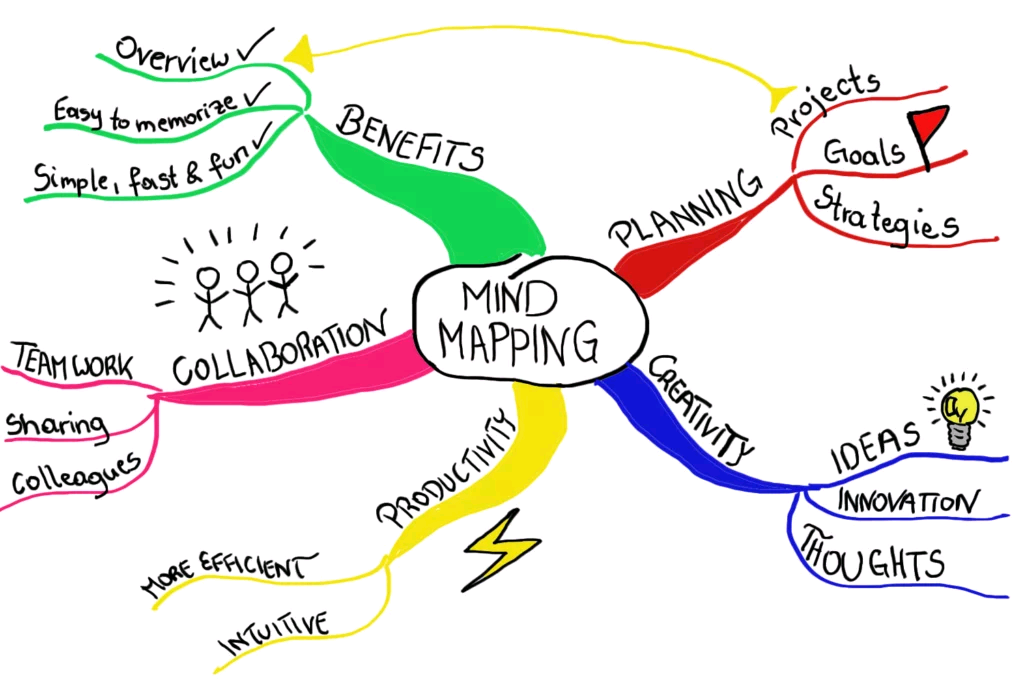 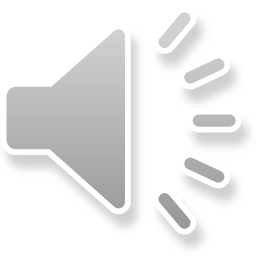 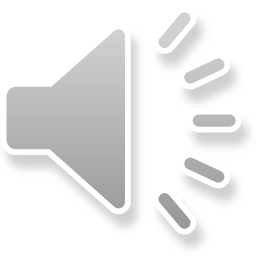 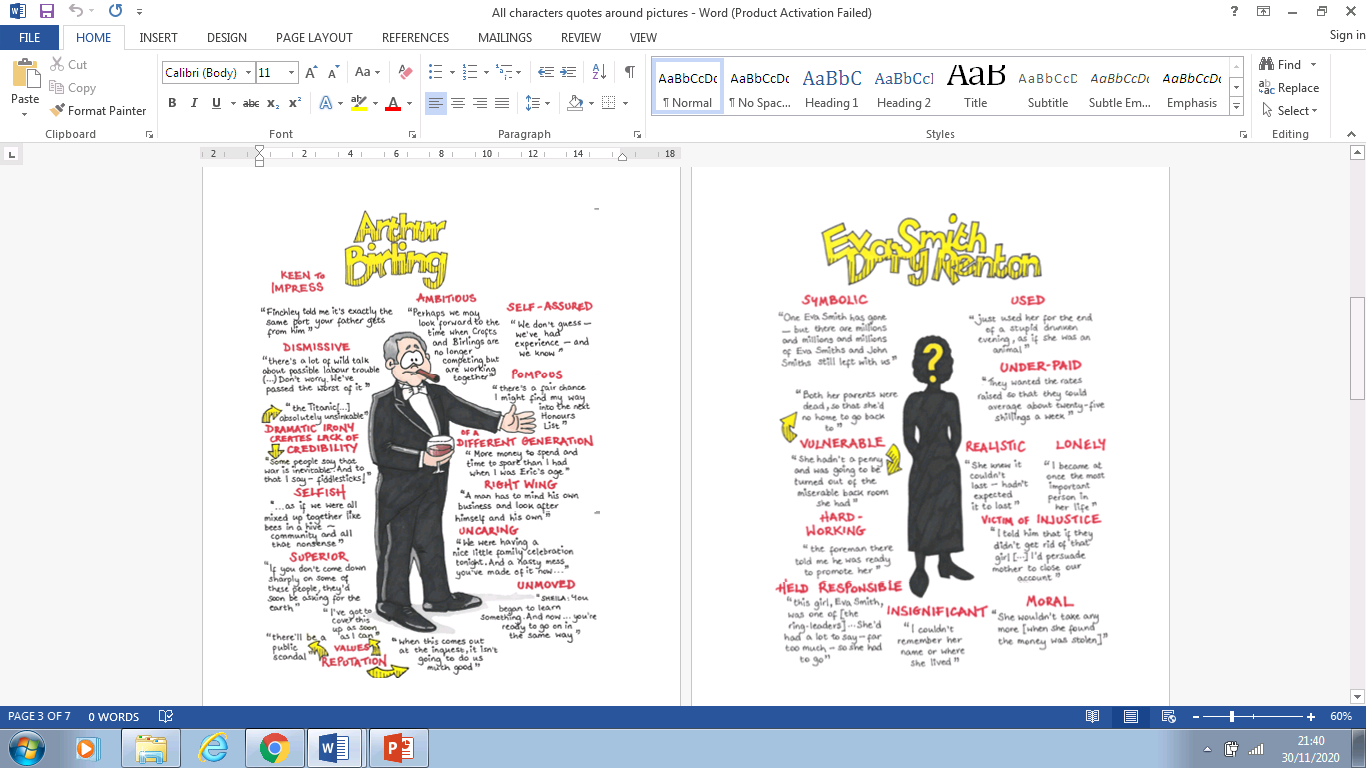 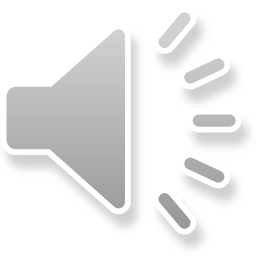 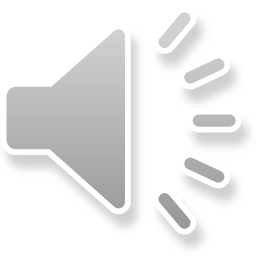 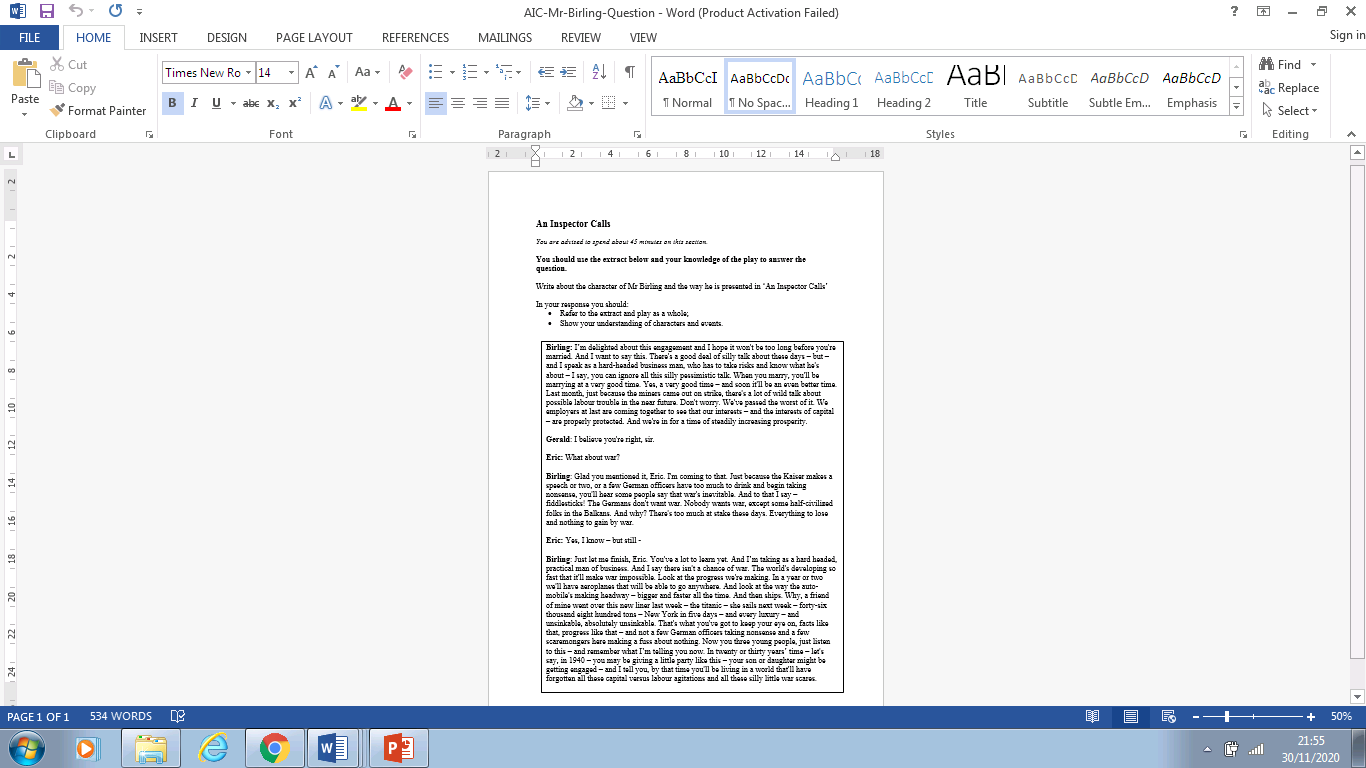 Mr Birling Exam extract
Task:
Highlight quotes from the start to the end of the extract

Annotate quotations using ‘what, how, why’.

Make notes on language, context and Priestley’s message.

Identify 2 quotes from each of the other acts and ‘what, how, why’ them as above. Refer to slide 5 if necessary.

Employ sophisticated vocab when annotating the extract.
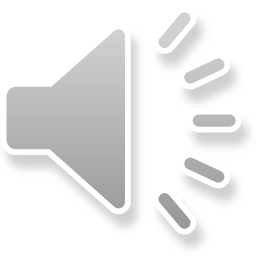 Write an exam response
SENTENCE STARTERS

Point:
CLEARLY, Priestley ….
Evidently, Priestley conveys ….
Evidence: 
This can be seen in/shown in/ displayed in/revealed in
Technique:
The words/phrases/noun/verb/adjective/adverb/simile ….
Explain:
This suggests/conveys/indicates/reveals/connotes/hints/implies…
Also/moreover/maybe/might/possibly
Reader:
An audience would have …
Ironically, the audience ….
Message:
Priestley was …
Perhaps Priestley’s message was …
The readers would have felt ….
Maybe Priestley was …
Priestley’s mouthpiece …
SUCCESS CRITERIA:
PETER
SUPPORTING QUOTES EMBEDDED WITHIN ANALYSIS
LANGUAGE EXPLORED
ALTERNATIVE MENAINGS CONSIDERED
CONTEXT RELATED TO IT
COMMENT ON PREIESTLEY’S PURPOSE/MESSAGE
EFFECT ON AUDIENCE